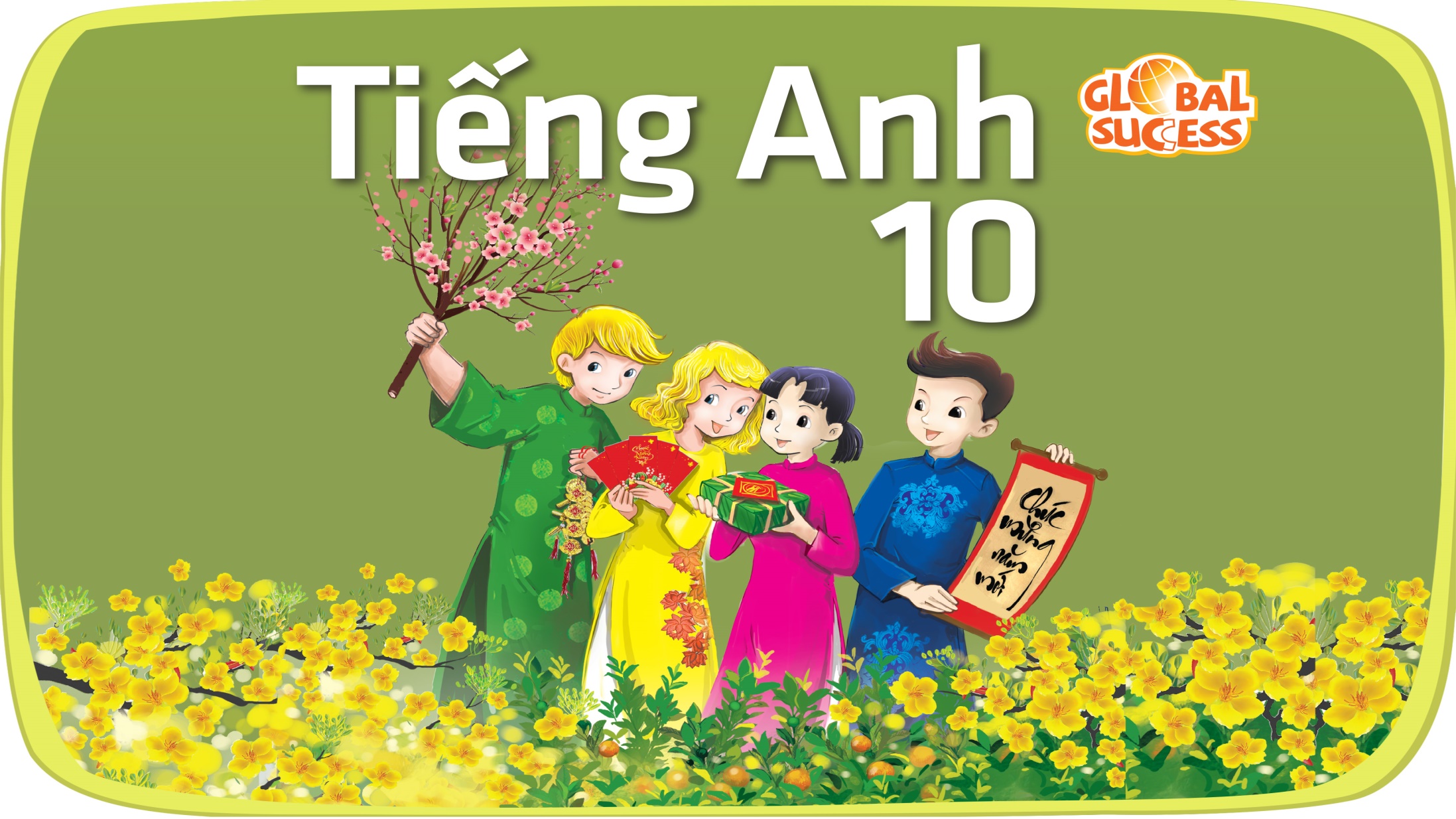 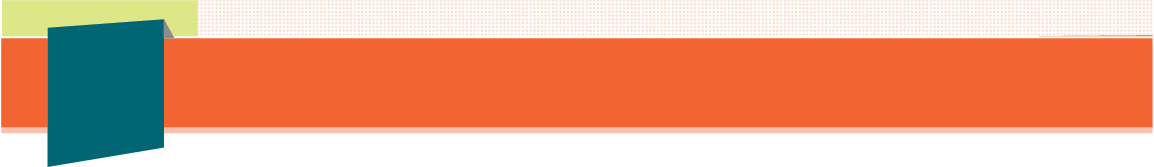 1
Unit
3
FAMILY LIFE
Unit
MUSIC
SPEAKING
LESSON 4
Talking about a TV music show
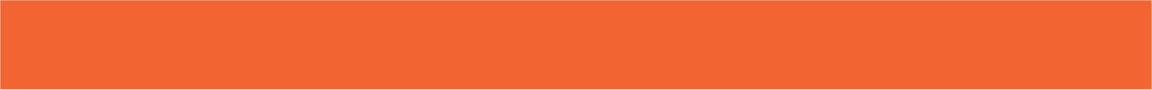 WARM-UP
Video watching
Watch the video and write down the names of the music shows.
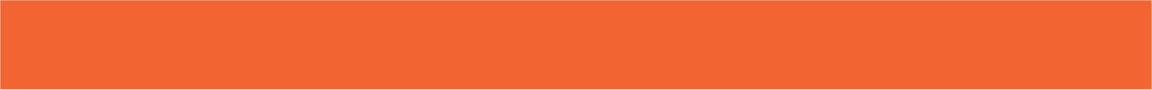 WARM-UP
Video watching
America’s Got Talent
 Pop Idol
 Vietnam’s Got Talent
 Perfect Edition (Cover Star)
 X Factor
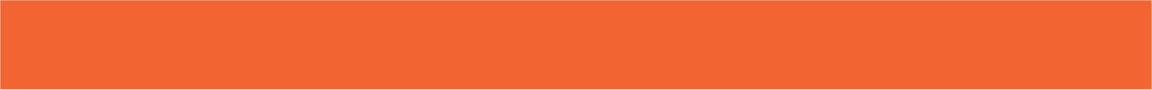 PRESENTATION
dress up (ph.v)
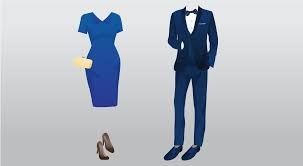 /dres ʌp/
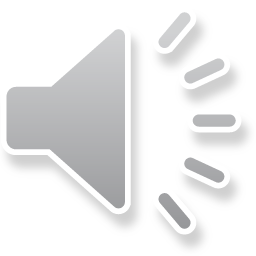 wear clothes that are more formal than those you usually wear
ăn mặc lịch sự
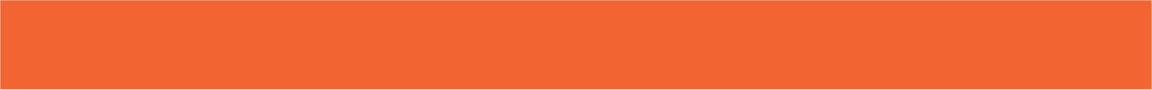 PRESENTATION
runner-up (n)
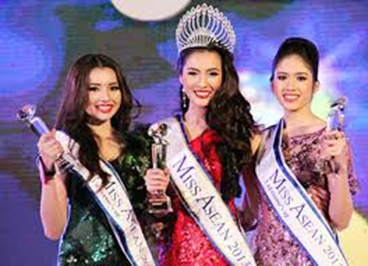 /ˌrʌnər ˈʌp/
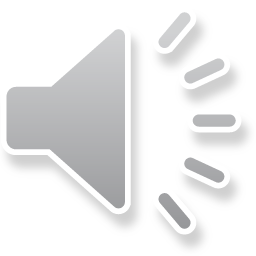 a person or team that finishes second in a race or competition
người đạt giải nhì, á quân
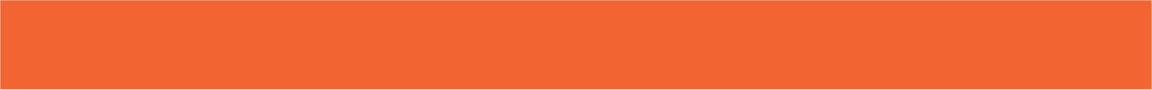 PRESENTATION
cash (n)
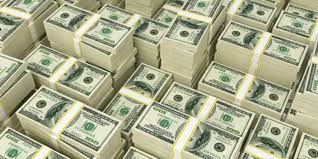 /kæʃ/
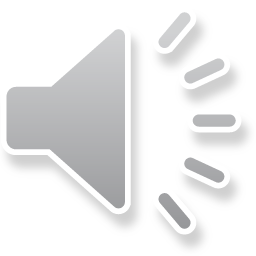 money in the form of coins or notes
tiền mặt
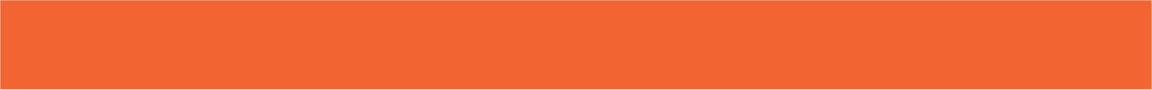 PRESENTATION
come up with (ph.v)
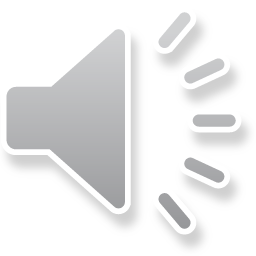 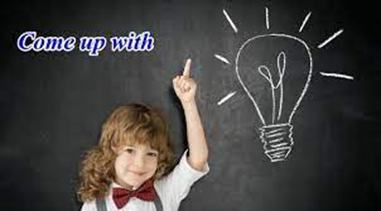 /kʌm ʌp wɪð/
suggest or think of an idea or plan
nảy ra ý tưởng
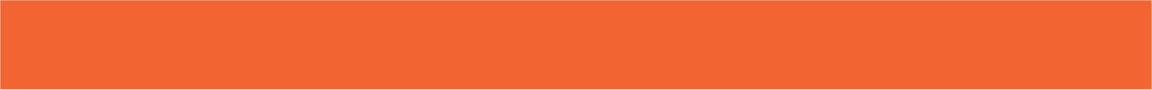 PRESENTATION
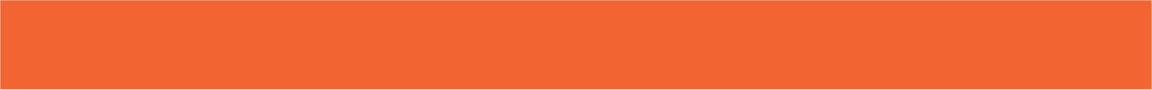 PRESENTATION
1
Read about a TV music show and complete the notes below.
Name: I know your face
People who give their scores: _________________________
Number of participants: ________
What participants have to do: ________________________________
How participants win the show: _____________________

6.  Prize(s): ________
two main judges and a guest artist
six
dress up and perform as famous international 
or local artists in a live show every week
- 3 participants with the highest scores after 
5 weeks go to the final night.
- TV audiences vote and decide on the winner 
and two runners-up.
cash
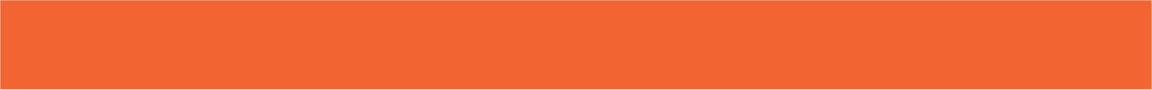 PRESENTATION
Extension: Brainstorm some popular TV shows or competitions.
TV shows or competitions
The Voice Kids
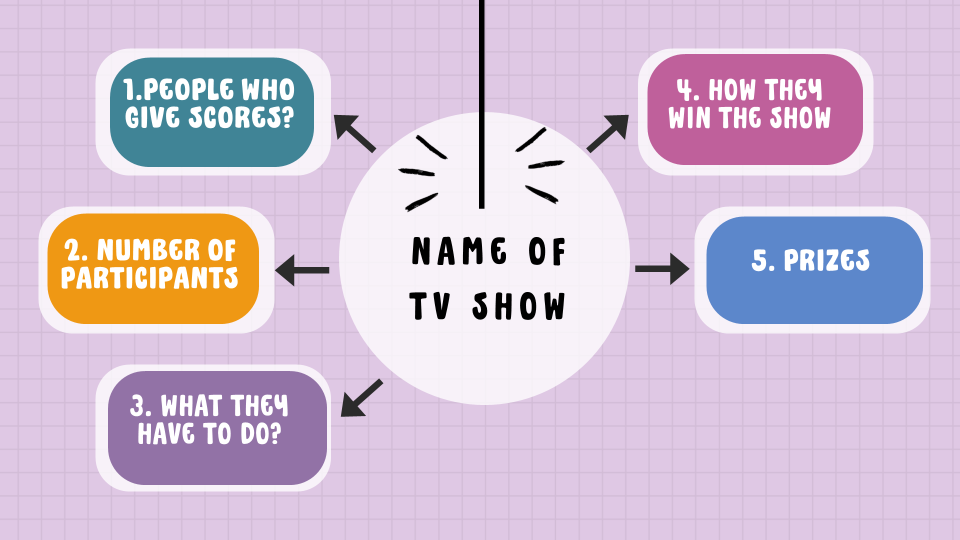 1
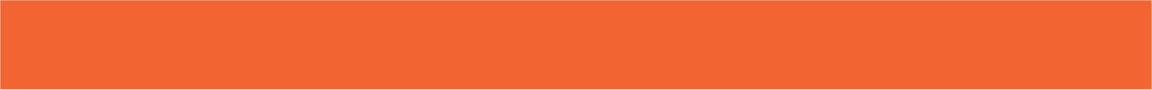 FREE PRACTICE
PRACTICE
Present your show to the whole class. Vote for the best show.
3
Useful expressions:
We came up with an idea about a TV music show which is …
In our show, … will give them scores
There will be …
In the show, the participants have to …
To win the show, The participants …
The winner will receive …
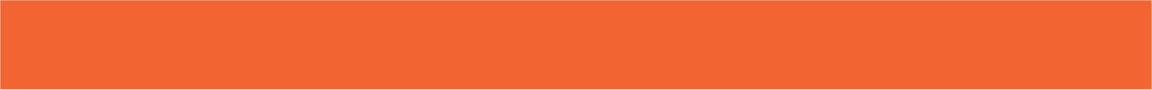 CONSOLIDATION
1
Wrap-up
Talk about music shows
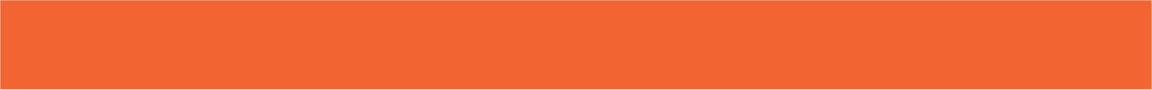 CONSOLIDATION
2
Homework
Do exercises in the workbook 
Search the Internet for some information about music festivals
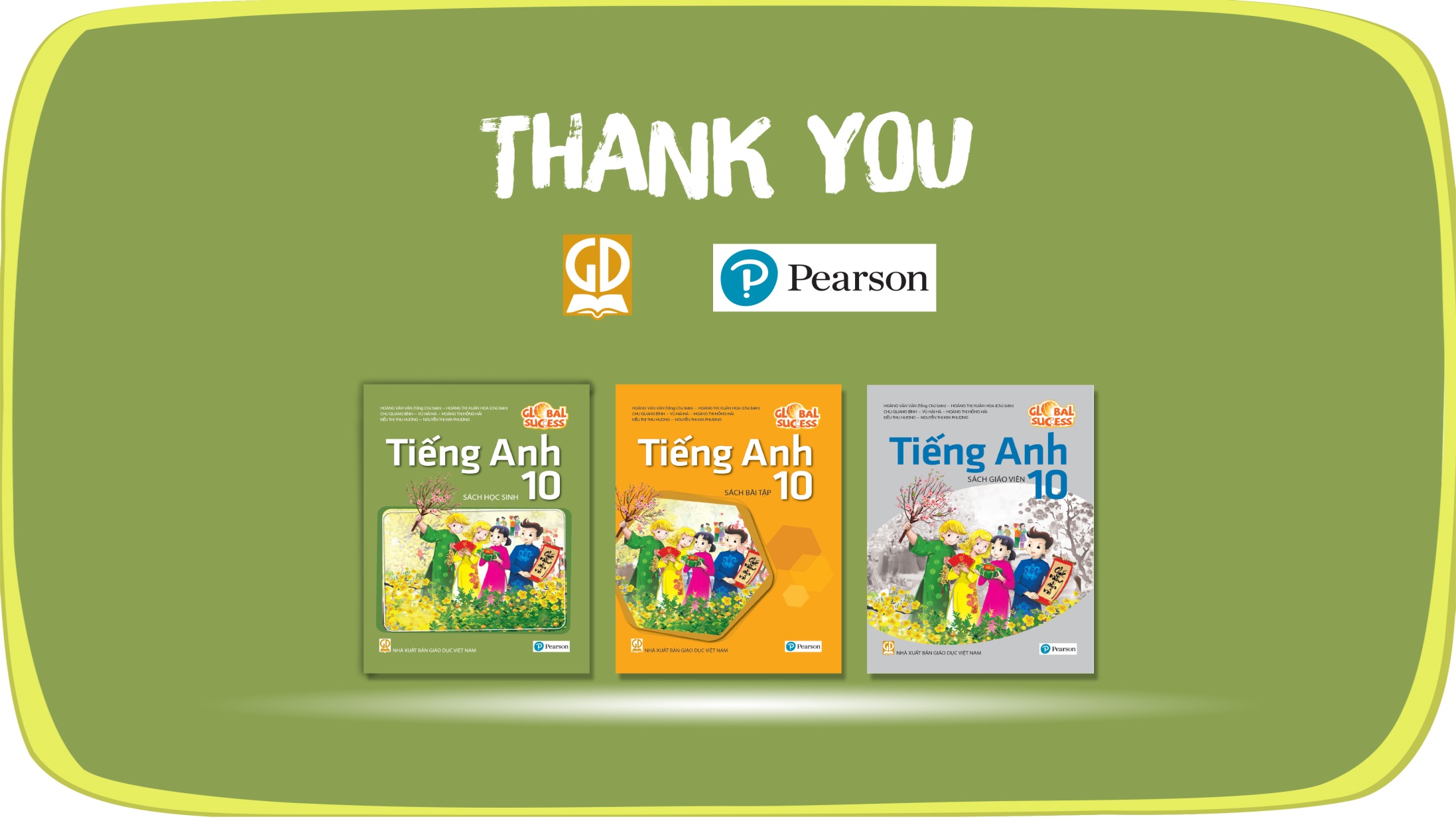 Website: sachmem.vn
Fanpage: facebook.com/sachmem.vn/